DeFilippis EM, Topkara VK, Kirtane AJ, Takeda K, Naka Y, Garan AR
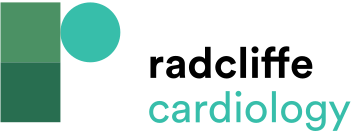 Mechanical Circulatory Support Devices for Right Ventricular Failure
Citation: Cardiac Failure Review 2022;8:e14.
https://doi.org/10.15420/cfr.2021.11
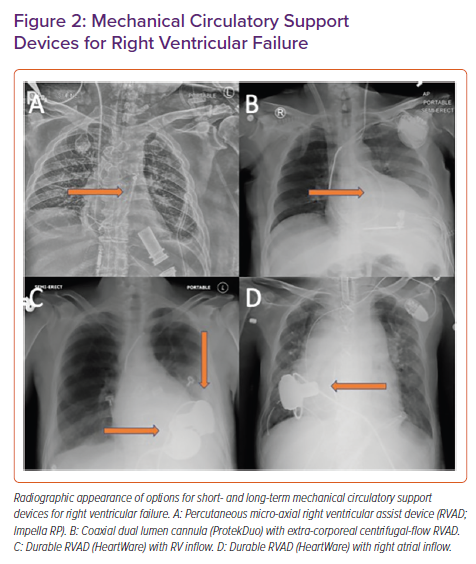